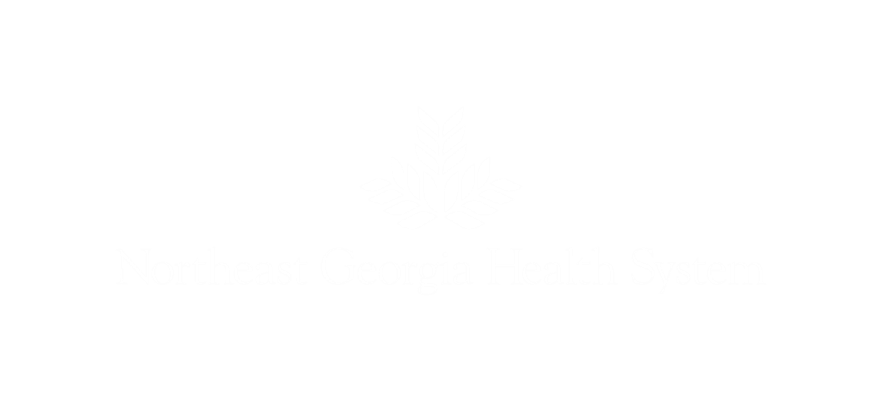 PROMOTING ORAL CARE IN HIGH RISK PATIENT POPULATIONS
Introduction
Project Description
Reference Literature
Our first step will be to conduct an anonymous survey to assess how often oral care is being done on patients. Next, we will work with the nurse supervisor on the surgical trauma floor to identify high risk patients.  Once high risk patients are identified, an order set will be placed containing their diet order and  oral care to be performed twice a day.  A visual reminder will also be placed at the patients head of bed.  After three weeks of implementing these strategies, we will do a second survey to see if compliance has increased.
Poor oral health can have a negative effect on a persons ability to eat, diet, speech, hydration, weight, appearance, behavior, social interactions, comfort, and quality of life (Mennella, 1). 

Collaboration with speech therapy to place orders in the electronic health record to complete oral care every 12 hours in high risk patients will be implemented. A visual reminder will also be placed at the head of the patient’s bed.
Hollaar, V. R. Y., van der Putten, G.-J., van der Maarel-Wierink, C. D., Bronkhorst, E. M., de Swart, B. J. M., & Creugers, N. H. J. (2017). The effect of a daily application of a 0.05% chlorhexidine oral rinse solution on the incidence of aspiration pneumonia in nursing home residents: a multicenter study. BMC Geriatrics, 17(1), 128.
 
Mennella, H. D. A.-B., & Heering, H. R. C. (2018). Oral Care of the Hospitalized Patient. CINAHL Nursing Guide. Retrieved from https://search-ebscohost-com.chamberlainuniversity.idm.oclc.org/login.aspx?direct=true&db=nup&AN=T701045&site=eds-live&scope=site. 

Nishizawa, T., Niikura, Y., Akasaka, K., Watanabe, M., Kurai, D., Amano, M., … Takizawa, H. (2019). Pilot study for risk assessment of aspiration pneumonia based on oral bacteria levels and serum biomarkers. BMC infectious diseases, 19(1), 761.
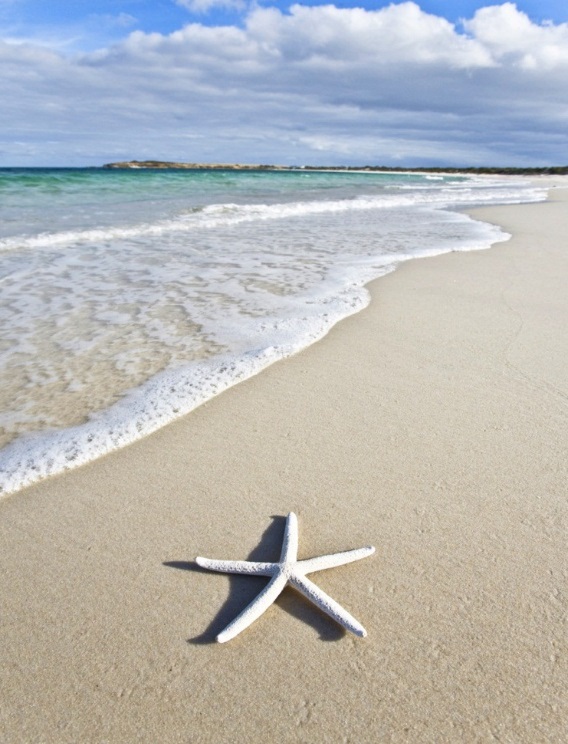 Evaluation Strategy
Work along side speech therapy to identify high risk patients to see if oral care is being preformed.
Findings
Due to COVID and new hospital policies, our project strategy was modified.  Speech was unable to assist with this project.  Pre-implementation, we surveyed 20 staff members.  We learned that 30% of the staff were always performing oral care, 45% performed oral care occasionally, and 5% said they rarely performed oral care. When asked how often staff verified oral care was being performed, 5% said always, 25% said often, 40% said rarely, and 3% said never.  After implementing visual aids for two weeks, another survey was conducted.  90% of staff reported seeing the signs on the unit. 80% of the staff said the signs prompted them to perform oral care more frequently. This resulted in an overall 25% increase in oral care always being performed. Out of the 20 staff members surveyed, 15 were registered nurses and 5 were patient care techs.
“We recommend Margie’s Travel to anyone who will listen to us.  They anticipated every need and solved every potential stressor.”

~ Henriette Andersen
margie’s travel
4567 Main Street
Raleigh, NC 02134
Acknowledgments
(718) 555-1234
Speech therapy
Project Goals
contact@margiestravel.com
Increase oral care by 25% in high risk patients.
Contact Information
Conclusions and Implications
Chelsea Anderson, RN
Julianna Brown, BSN, RN
Ashley Littrell, BSN, RN
Blake Tate, RN
In conclusion, we found that the use of visual aids increased compliance and frequency of oral care being performed. As seen in our research, increased performance in oral care results in a better outcome for our patients.
www.margiestravel.com
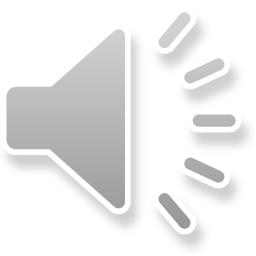